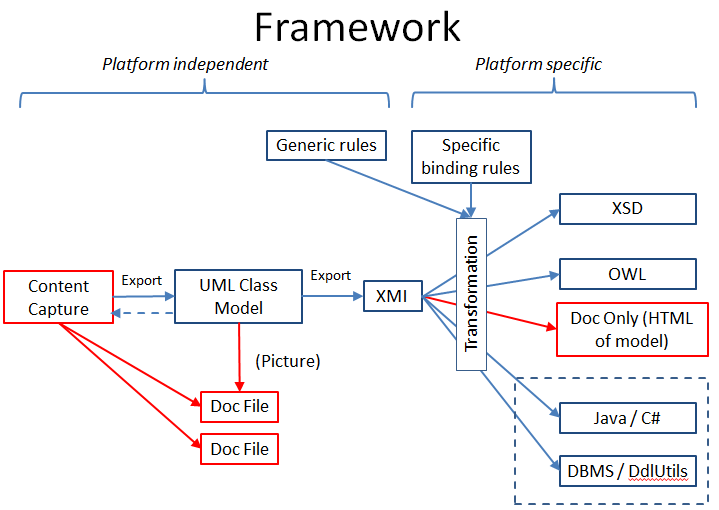 Content modelers define 
Requirements for views,  
And create needed new 
objects.
After approval by 
modelers, content 
teams define views 
from approved 
library objects.